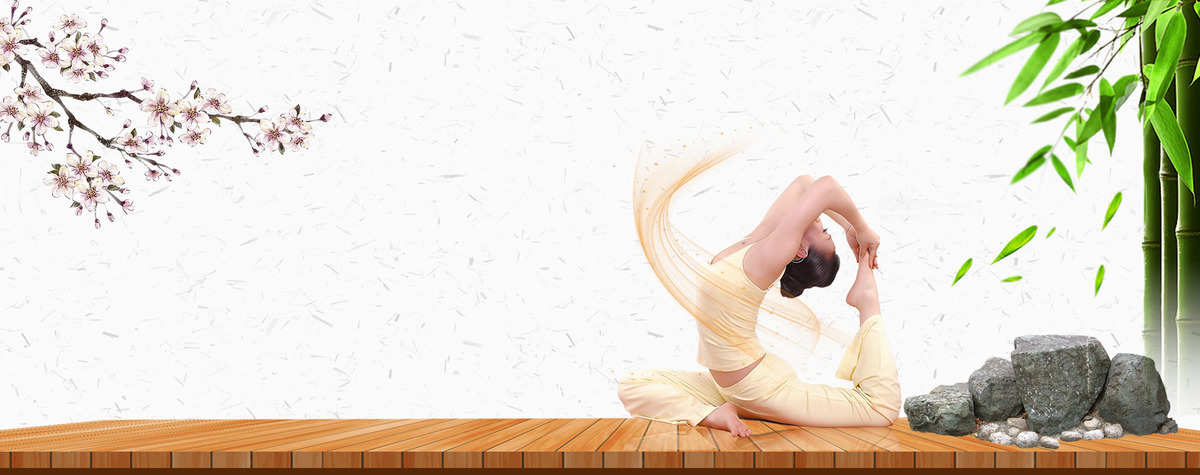 THE BUSENESS PLAN
体育运动小报ppt模板
这里输入关于什么的创业、商业计划书或公司团队名称
目录页
【输入您的标题】
【输入您的标题】
【输入您的标题】
【输入您的标题】
CONTENTS
4
2
3
1
单击此处添加段落文本单击此处添加段落文本
单击此处添加段落文本单击此处添加段落文本
单击此处添加段落文本单击此处添加段落文本
单击此处添加段落文本单击此处添加段落文本
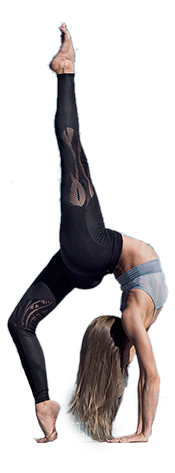 【01输入您的标题】
●请输入您的内容
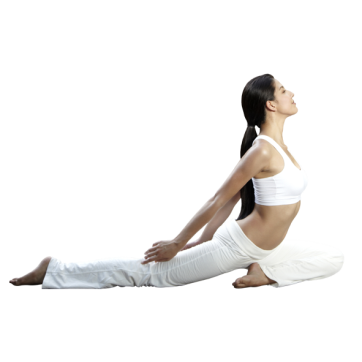 输入您的标题
Rezisable images

Lorem ipsum dolor sit amet, consectetur adipiscing elit. Fusce diam tortor, mattis quis dapibus vitae, euismod non.
Map finder

Lorem ipsum dolor sit amet, consectetur adipiscing elit. Fusce diam tortor, mattis quis dapibus vitae, euismod non.
Free sendings

Lorem ipsum dolor sit amet, consectetur adipiscing elit. Fusce diam tortor, mattis quis dapibus vitae, euismod non.
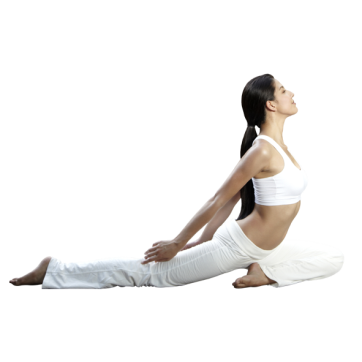 输入您的标题
Member Name
Member Name
Member Name
Member Name
Member Name
Member Position
Member Position
Member Position
Member Position
Member Position
pulvinar quam vitae pell en tes que aliquam usce venenatis.
pulvinar quam vitae pell en tes que aliquam usce venenatis.
pulvinar quam vitae pell en tes que aliquam usce venenatis.
pulvinar quam vitae pell en tes que aliquam usce venenatis.
pulvinar quam vitae pell en tes que aliquam usce venenatis.















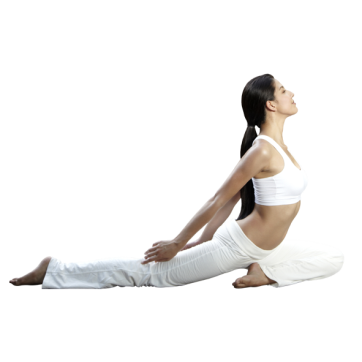 输入您的标题
Donec vel nisl nec risus vulputate placerat in at ligula. Donec auctor magna nec lacus porttitor hendrerit. In pulvinar quam vitae pellentesque aliquam. Fusce venenatis lorem faucibus, commodo magna eget, egestas orci. Nullam at risus congue, hendrerit enim id, dictum quam. Praesent a tincidunt tortor. Ut malesuada viverra felis quis varius. Nulla facilisi. Etiam molestie risus est.
Image title here
Image title here
Image title here
Image title here
Donec vel nisl nec risus vulputate placerat in at ligula. Donec
Donec vel nisl nec risus vulputate placerat in at ligula. Donec
Donec vel nisl nec risus vulputate placerat in at ligula. Donec
Donec vel nisl nec risus vulputate placerat in at ligula. Donec
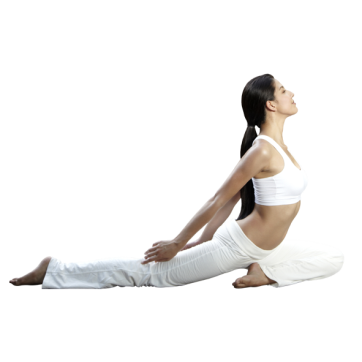 输入您的标题
Donec vel nisl nec risus vulputate placerat in at ligula. Donec auctor magna nec lacus porttitor hendrerit. In pulvinar quam vitae pellentesque aliquam. Fusce venenatis lorem faucibus, commodo magna eget, egestas orci. Nullam at risus congue, hendrerit enim id, dictum quam. Praesent a tincidunt tortor. Ut malesuada viverra felis quis varius. Nulla facilisi. Etiam molestie risus est, ac bibendum magna tempor at. Vestibulum facilisis ornare eleifend.
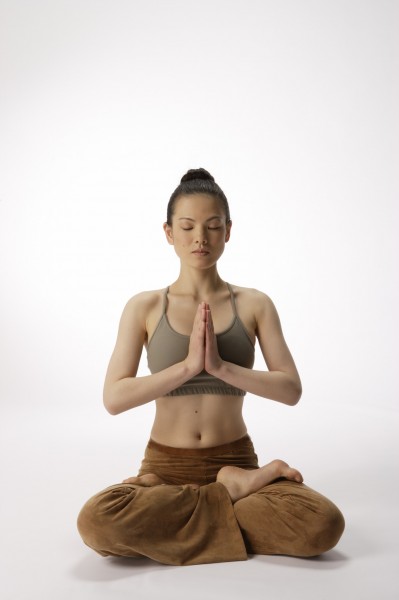 35%
80%
95%
Honduras
India
USA
Donec vel nisl nec risus vulputate placerat in at ligula onec aucor magna.
Donec vel nisl nec risus vulputate placerat in at ligula nec auctor magna.
Donec vel nisl nec risus vulputate placerat in at ligula onec autor magna.
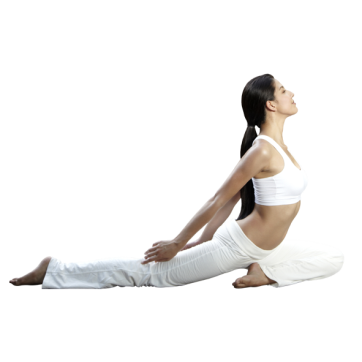 输入您的标题
Image title here
Image title here
Image title here
Donec vel nisl nec risus vulputate place.
Donec vel nisl nec risus vulputate place.
Donec vel nisl nec risus vulputate place.
Donec vel nisl nec risus vulputate placerat in at ligula.
Donec vel nisl nec risus vulputate placerat in at ligula.
Donec vel nisl nec risus vulputate placerat in at ligula.
【02输入您的标题】
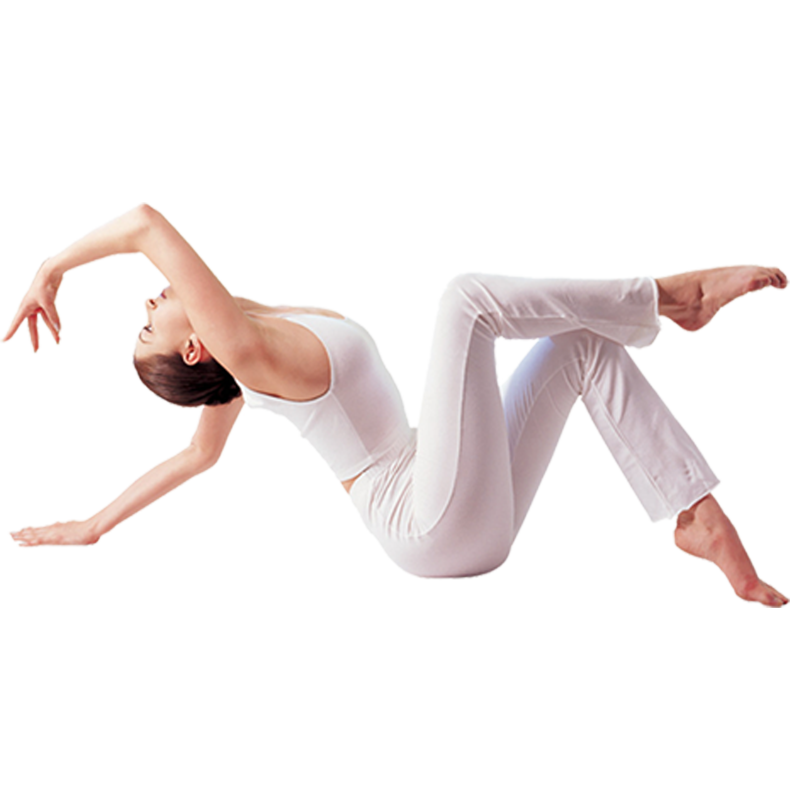 ●请输入您的内容
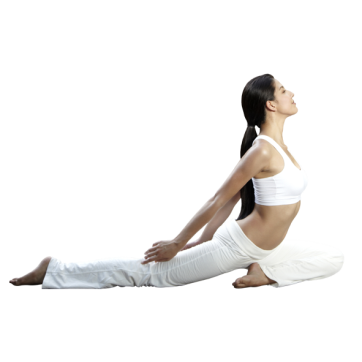 输入您的标题
Title Example
Donec vel nisl nec risus vulputate placerat in at ligula. Donec auctor magna nec lacus porttitor hendrerit. In pulvinar quam vitae pellentesque aliquam. Fusce venenatis lorem faucibus, commodo magna eget, egestas orci. 

Nullam at risus congue, hendrerit enim id, dictum quam. Praesent a tincidunt tortor. Ut malesuada viverra felis quis varius. Nulla facilisi. Etiam molestie risus est.





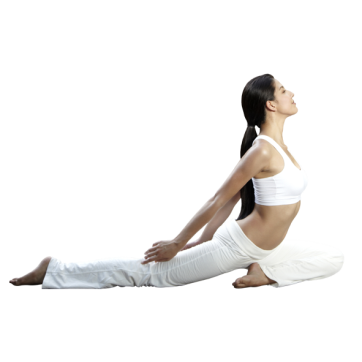 输入您的标题
Subtitle Example
01
Donec vel nisl nec risus vulputate placerat in at ligula. Donec auctor magna nec lacus porttitor hendrerit. In pulvinar quam vitae pellentesqu
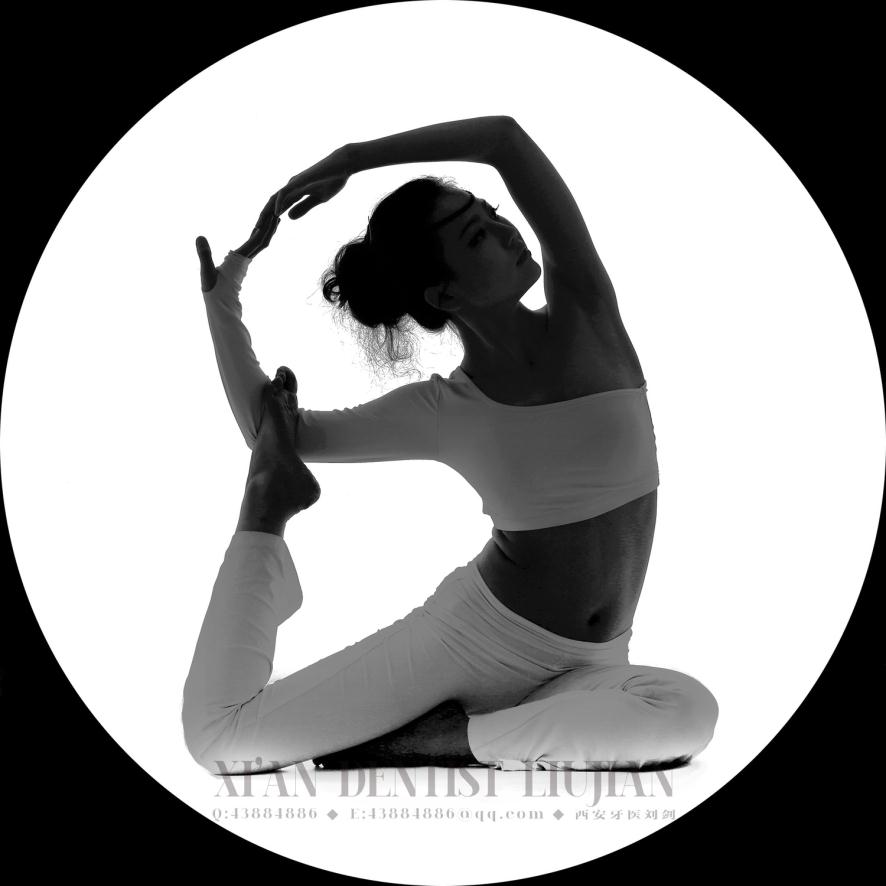 Subtitle Example
02
Donec vel nisl nec risus vulputate placerat in at ligula. Donec auctor magna nec lacus porttitor hendrerit. In pulvinar quam vitae pellentesqu
Subtitle Example
03
Donec vel nisl nec risus vulputate placerat in at ligula. Donec auctor magna nec lacus porttitor hendrerit. In pulvinar quam vitae pellentesqu
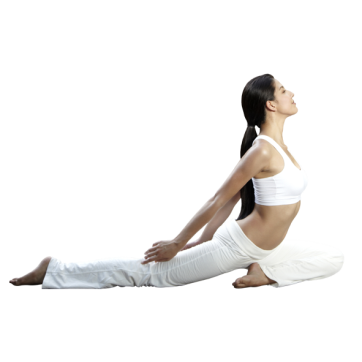 输入您的标题
Donec vel nisl nec risus vulputate placerat in at ligula. Donec auctor magna nec lacus porttitor hendrerit. In pulvinar quam vitae pellentesque aliquam. Fusce venenatis lorem faucibus, commodo magna eget, egestas orci. Donec vel nisl nec risus vulputate placerat in at ligula. Donec auctor magna nec lacus porttitor hendrerit. In pulvinar quam vitae.
Subtitle Example
Subtitle Example
Donec vel nisl nec risus vulputate placerat in at ligula. Donec auctor magna nec lacus porttitor hendrerit. In pulvinar quam vitae.
Donec vel nisl nec risus vulputate placerat in at ligula. Donec auctor magna nec lacus porttitor hendrerit. In pulvinar quam vitae.
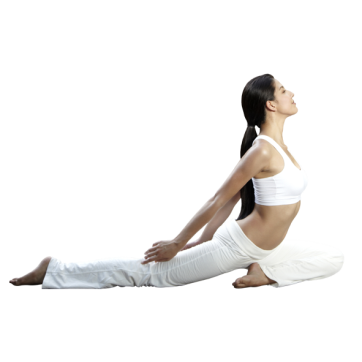 输入您的标题
Donec vel nisl nec risus vulputate placerat in at ligula. Donec auctor magna nec lacus porttitor hendrerit. In pulvinar quam vitae pellentesque aliquam. Fusce venenatis lorem faucibus, commodo magna eget, egestas orci. Donec vel nisl nec risus vulputate placerat in at ligula. Donec auctor magna nec lacus porttitor hendrerit. In pulvinar quam vitae.
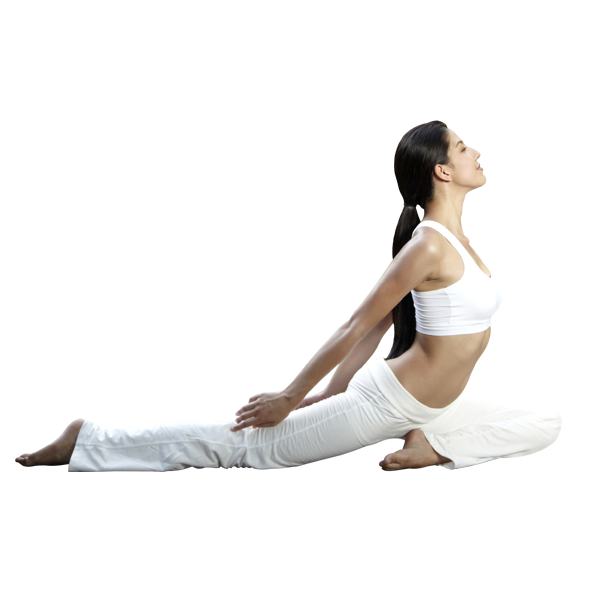 【03输入您的标题】
●请输入您的内容
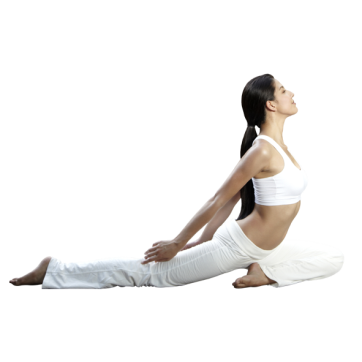 输入您的标题
Title Example
Donec vel nisl nec risus vulputate placerat in at ligula. Donec auctor magna nec lacus porttitor hendrerit. In pulvinar quam vitae pellentesque aliquam. Fusce venenatis lorem faucibus, commodo magna eget, egestas orci. 

Nullam at risus congue, hendrerit enim id, dictum quam. Praesent a tincidunt tortor. Ut malesuada viverra felis quis varius. Nulla facilisi. Etiam molestie risus est.





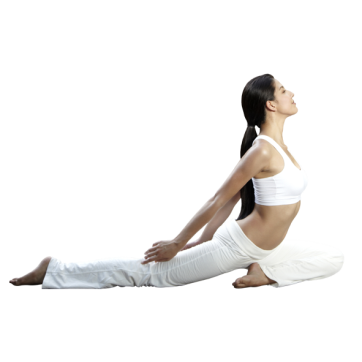 输入您的标题
Donec vel nisl nec risus vulputate placerat in at ligula. Donec auctor magna nec lacus porttitor hendrerit. In pulvinar quam vitae pellentesque aliquam. Fusce venenatis lorem faucibus, commodo magna eget, egestas orci. Donec vel nisl nec risus vulputate placerat in at ligula. Donec auctor magna nec lacus porttitor hendrerit. In pulvinar quam vitae.
Subtitle Example
Subtitle Example
Subtitle Example
Donec vel nisl nec risus vulputate placerat in at ligula. Donec auctor magna nec .
Donec vel nisl nec risus vulputate placerat in at ligula. Donec auctor magna nec .
Donec vel nisl nec risus vulputate placerat in at ligula. Donec auctor magna nec .
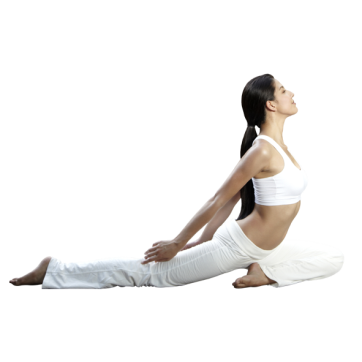 输入您的标题
Subtitle Example
Subtitle Example


Donec vel nisl nec risus vulputate placerat in at ligula. Donec auctor magna nec lacus porttitor hendrerit. In pulvinar quam vitae
Donec vel nisl nec risus vulputate placerat in at ligula. Donec auctor magna nec lacus porttitor hendrerit. In pulvinar quam vitae
Subtitle Example
Subtitle Example


Donec vel nisl nec risus vulputate placerat in at ligula. Donec auctor magna nec lacus porttitor hendrerit. In pulvinar quam vitae
Donec vel nisl nec risus vulputate placerat in at ligula. Donec auctor magna nec lacus porttitor hendrerit. In pulvinar quam vitae
Subtitle Example
Subtitle Example


Donec vel nisl nec risus vulputate placerat in at ligula. Donec auctor magna nec lacus porttitor hendrerit. In pulvinar quam vitae
Donec vel nisl nec risus vulputate placerat in at ligula. Donec auctor magna nec lacus porttitor hendrerit. In pulvinar quam vitae
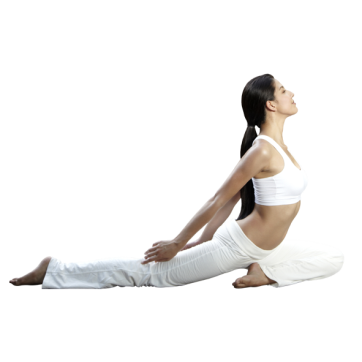 输入您的标题
John Doe
Miriam Stewart
Bryan Rivera
CEO Founder
President
General Manager
A short description or history about this team member in the company.
A short description or history about this team member in the company.
A short description or history about this team member in the company.









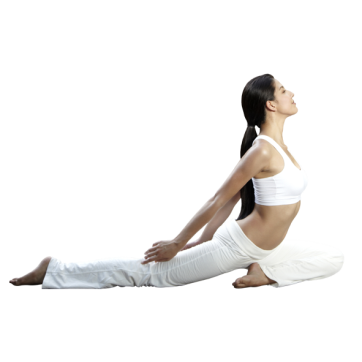 输入您的标题
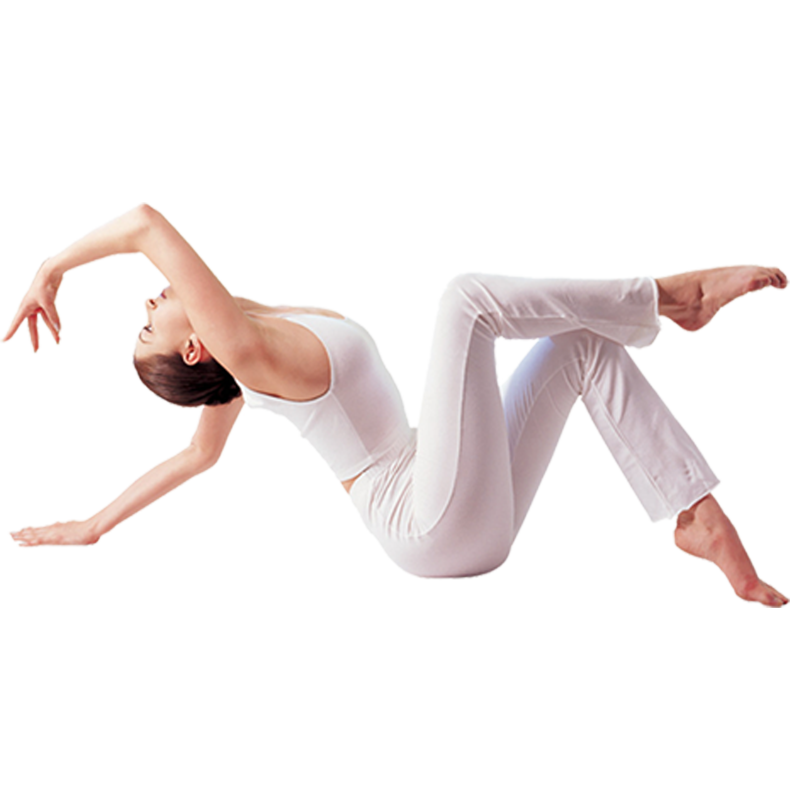 Lorem Ipsum is simply dummy text of the printing and typesetting industry. Lorem Ipsum has been the industry's standard dummy text ever since the 1500s, when an unknown printer took a galley of type and scrambled it to make a type specimen book. It has survived not only five centuries, but also the leap into electronic typesetting, remaining essentially unchanged.
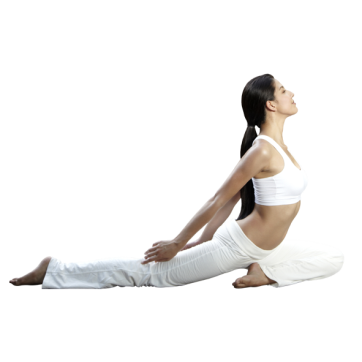 输入您的标题
Lorem ipsum dolor sit amet, consectetur adipiscing elit. Fusce diam tortor, mattis quis dapibus vitae, euismod non purus. Maecenas ut lacus nec mauris feugiat tristique et in metus. Duis congue eros vel lectus semper semper. Nullam finibus nisl ut ligula vestibulum, ut semper ex suscipit. Cras fringilla suscipit cursus. Aenean accumsan malesuada hendrerit. Morbi sit amet dolor ante. Duis quis viverra urna, in ultricies diam. Morbi sodales volutpat.
Graphic Desing
65%
Marketing
85%
Development
50%
Strategy
55%
Organization
70%
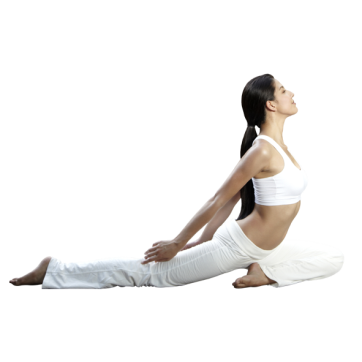 输入您的标题
Donec vel nisl nec risus vulputate placerat in at ligula. Donec auctor magna nec lacus porttitor hendrerit. In pulvinar quam vitae pellentesque aliquam. Fusce venenatis lorem faucibus, commodo magna eget, egestas orci. Nullam at risus congue, hendrerit enim id, dictum quam. Praesent a tincidunt tortor. Ut malesuada viverra felis quis varius. Nulla facilisi. Etiam molestie risus est.
【04输入您的标题】
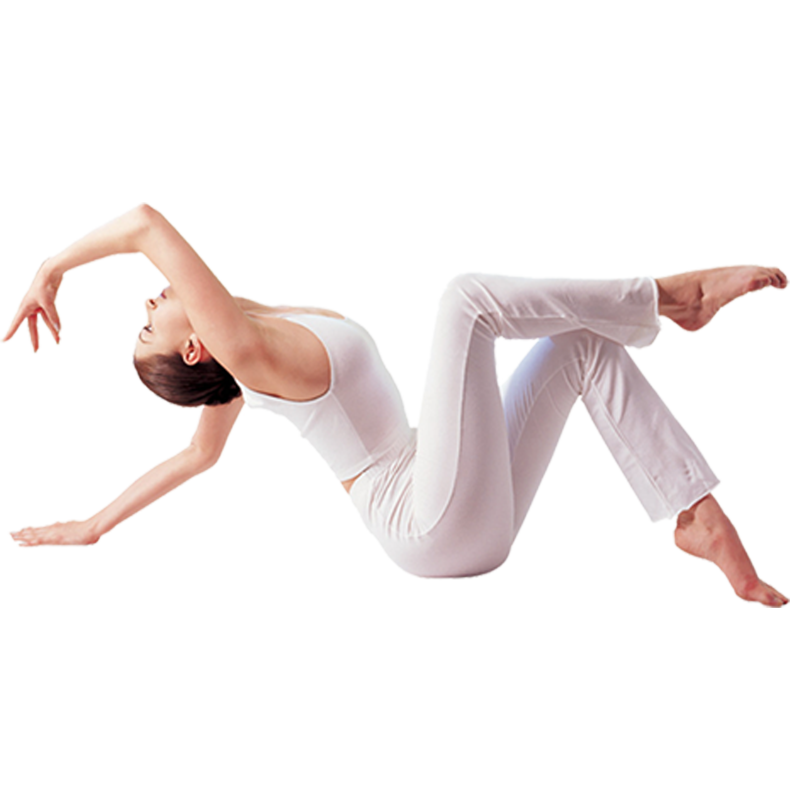 ●请输入您的内容
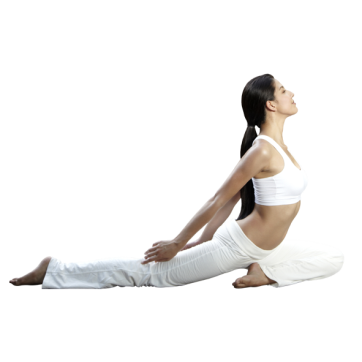 输入您的标题
Miriam Stewart
Dennis Thompson
Graphic Desing
Graphic Desing
65%
65%
Marketing
Marketing
85%
85%
Development
Development
50%
50%
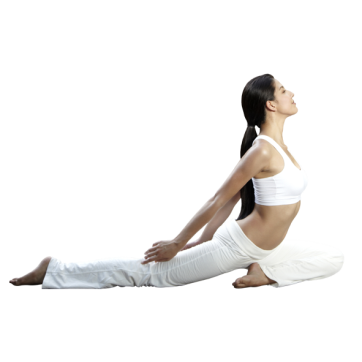 输入您的标题
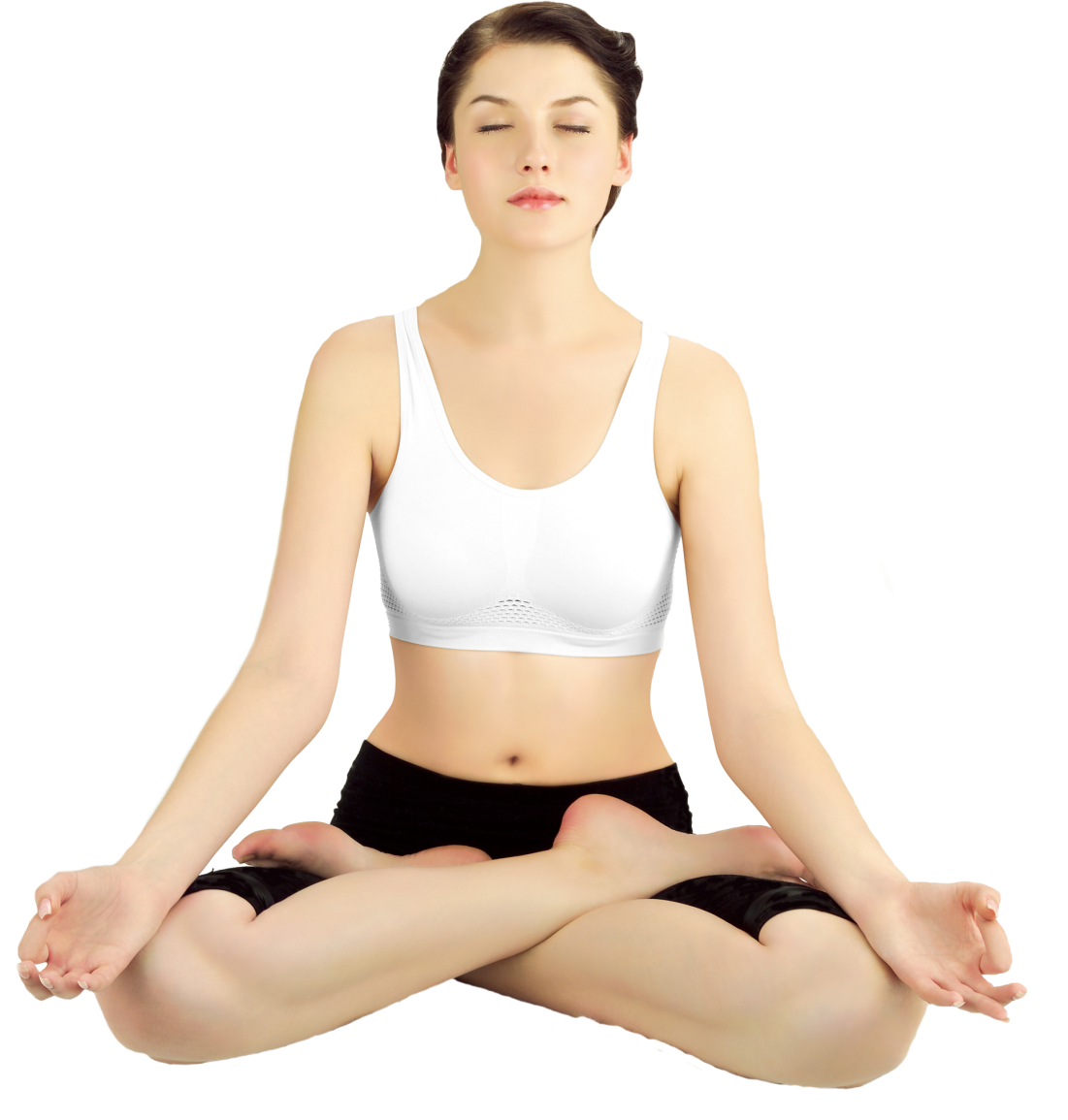 Marketing
Marketing
Lorem ipsum dolor sit amet, consectetur adipiscing elit. Integer mollis vehicula ligula ut faucibus.
Lorem ipsum dolor sit amet, consectetur adipiscing elit. Integer mollis vehicula ligula ut faucibus.
Research
Research
Lorem ipsum dolor sit amet, consectetur adipiscing elit. Integer mollis vehicula ligula ut faucibus.
Lorem ipsum dolor sit amet, consectetur adipiscing elit. Integer mollis vehicula ligula ut faucibus.
Likes
Likes
Lorem ipsum dolor sit amet, consectetur adipiscing elit. Integer mollis vehicula ligula ut faucibus.
Lorem ipsum dolor sit amet, consectetur adipiscing elit. Integer mollis vehicula ligula ut faucibus.
Shares
Shares
Lorem ipsum dolor sit amet, consectetur adipiscing elit. Integer mollis vehicula ligula ut faucibus.
Lorem ipsum dolor sit amet, consectetur adipiscing elit. Integer mollis vehicula ligula ut faucibus.
Lorem ipsum dolor sit amet, consectetur adipiscing elit. Fusce diam tortor, mattis quis dapibus vitae, euismod non purus. Maecenas ut lacus nec mauris feugiat tristique et in metus. Duis congue eros vel lectus semper semper. Nullam finibus nisl ut ligula vestibulum, ut semper ex suscipit. Cras fringilla suscipit cursus. Aenean accumsan malesuada hendrerit.
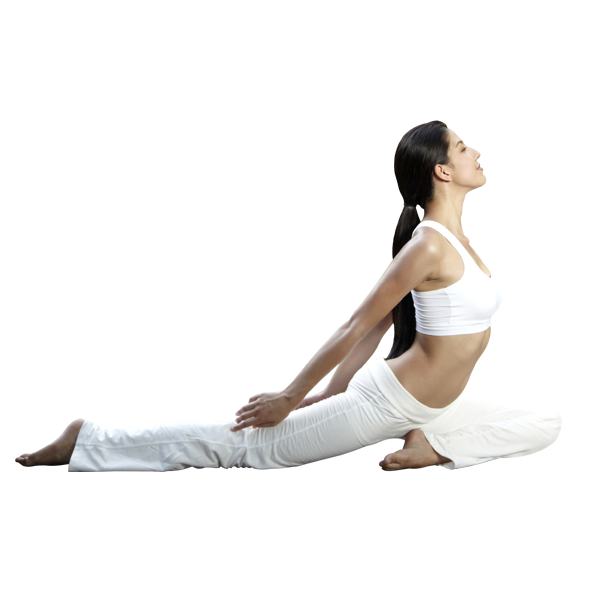 01
Build
Lorem ipsum dolor sit amet
04
03
02
Test
Lorem ipsum dolor sit amet
Market
Lorem ipsum dolor sit amet
Measure
Lorem ipsum dolor sit amet
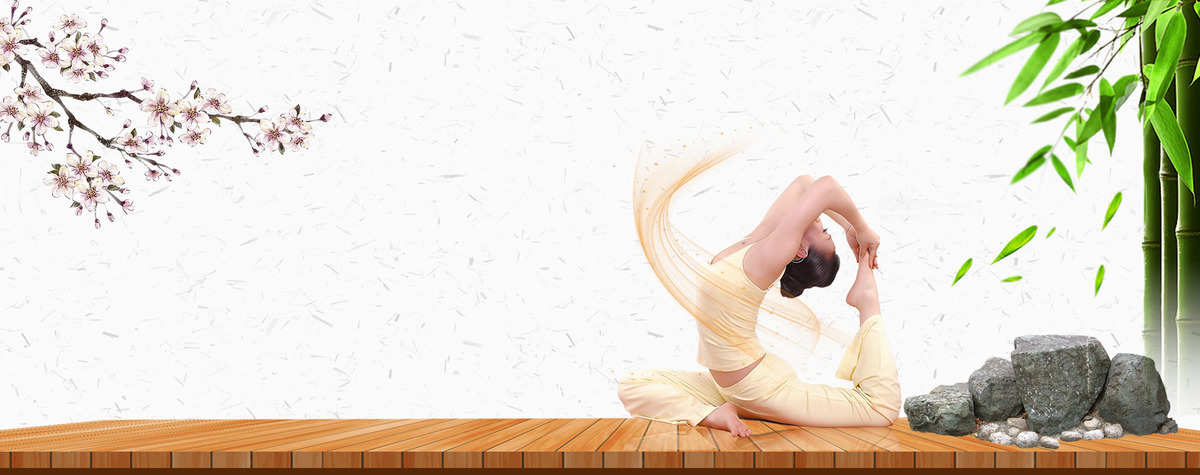 THE BUSENESS PLAN
非常谢谢您的观看
这里输入关于什么的创业、商业计划书或公司团队名称